Genera tu Constancia deSituación Fiscal
Guía SATID
1.  SATID puede ser en la computadora o bajar la aplicación en el celular
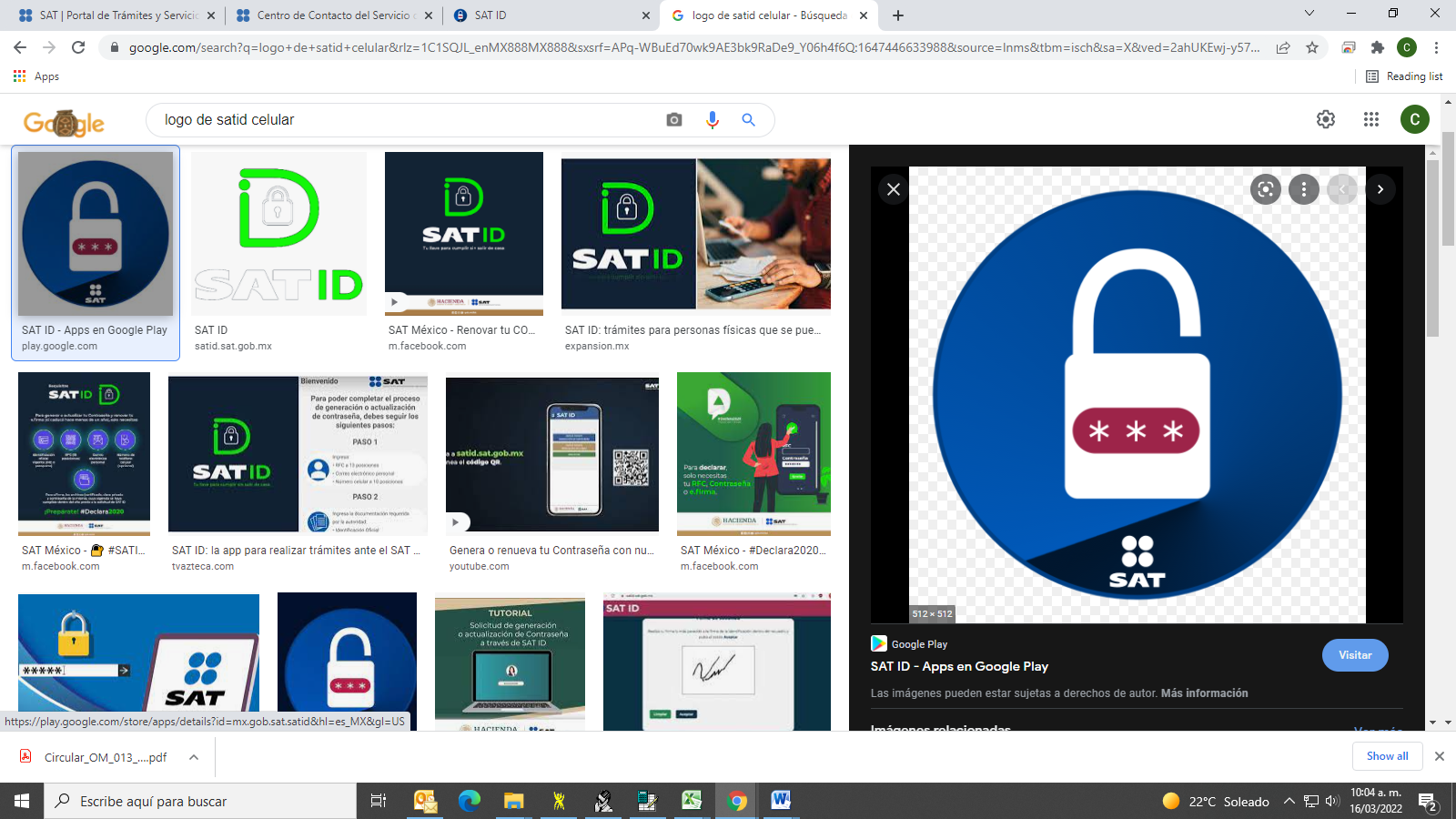 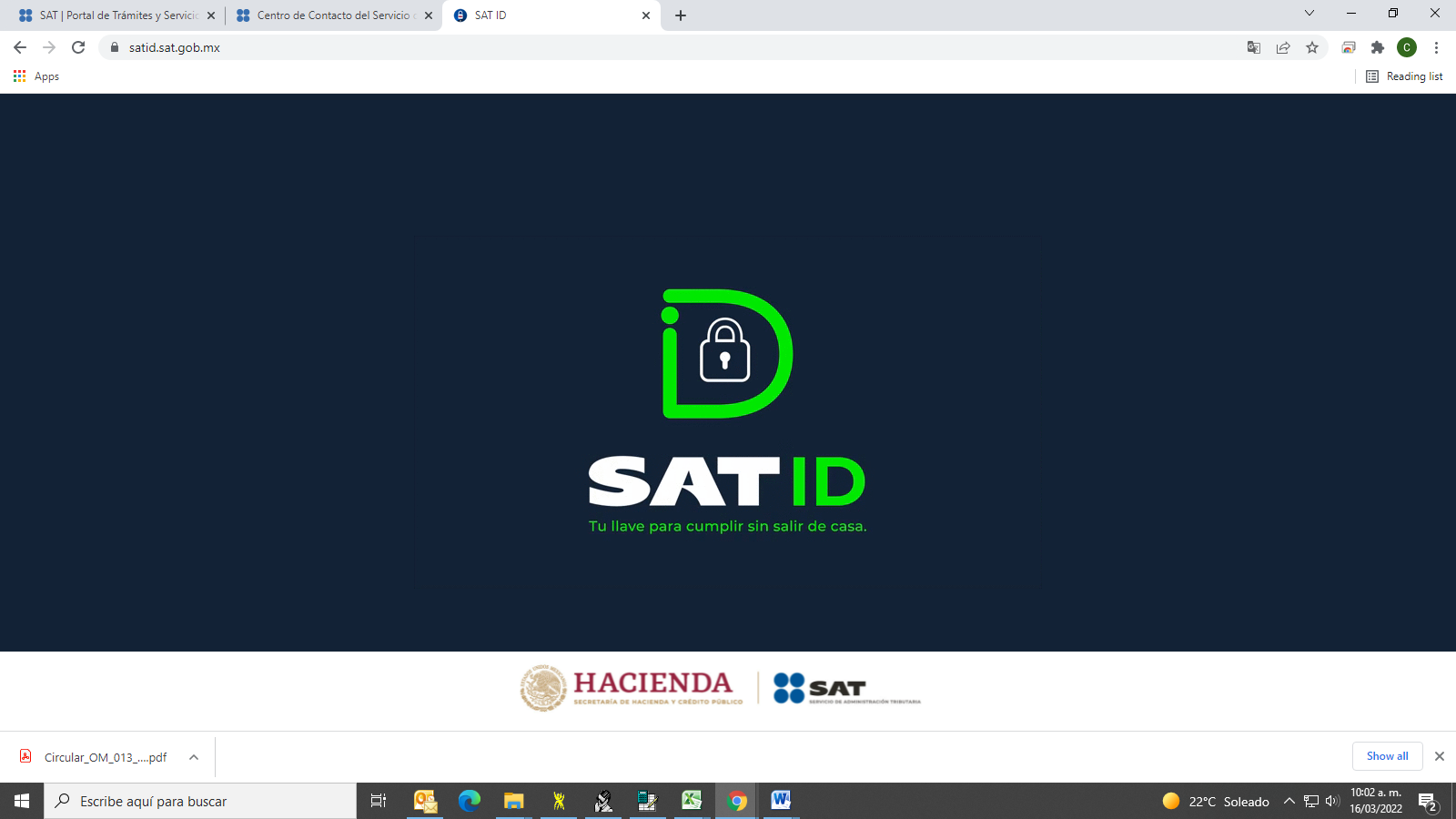 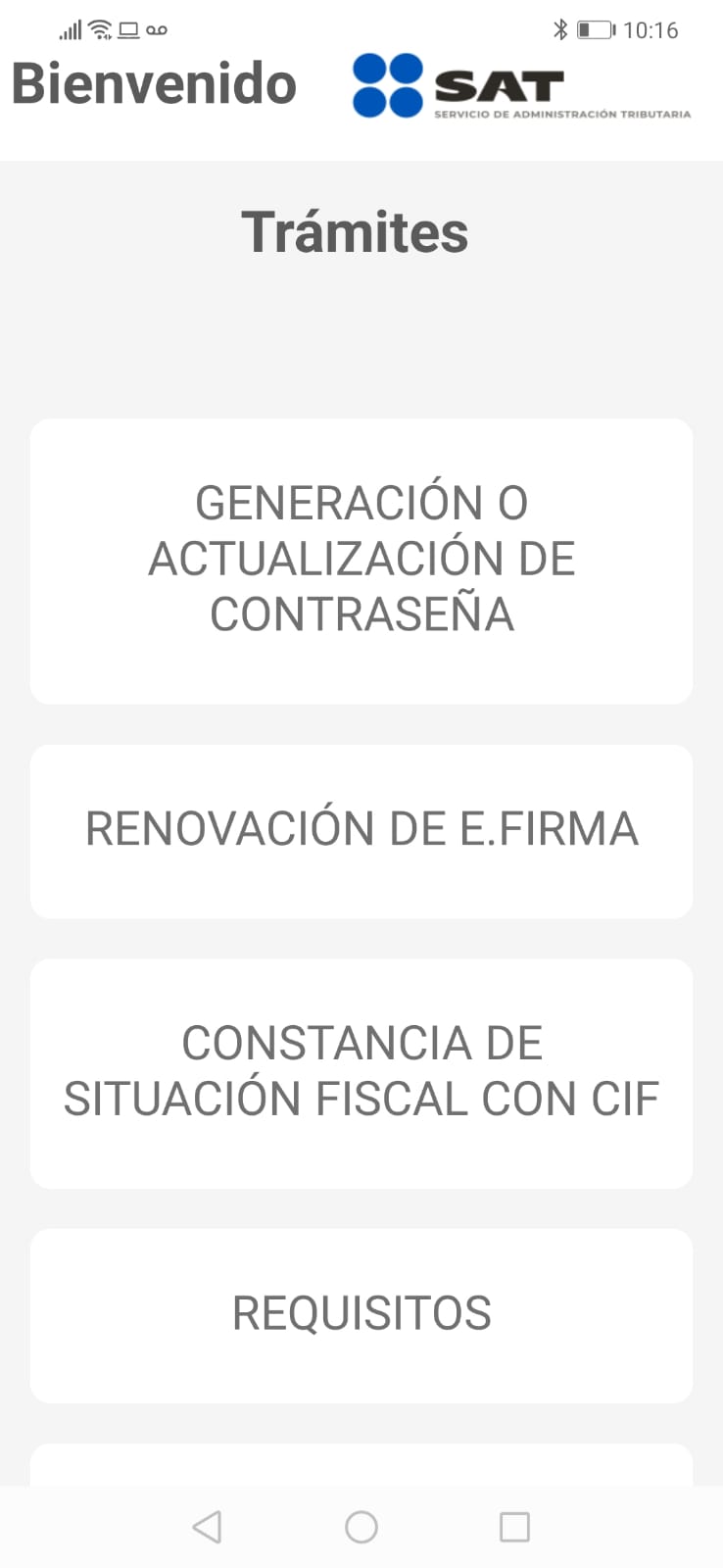 2. Al momento de abrir la aplicación se enlistará algunos trámites que podrás realizar, dar clic sobre el recuadro de Constancia de Situación Fiscal con CIF
3. Te indicará cuales son los pasos a seguir y la documentación que te solicitarán
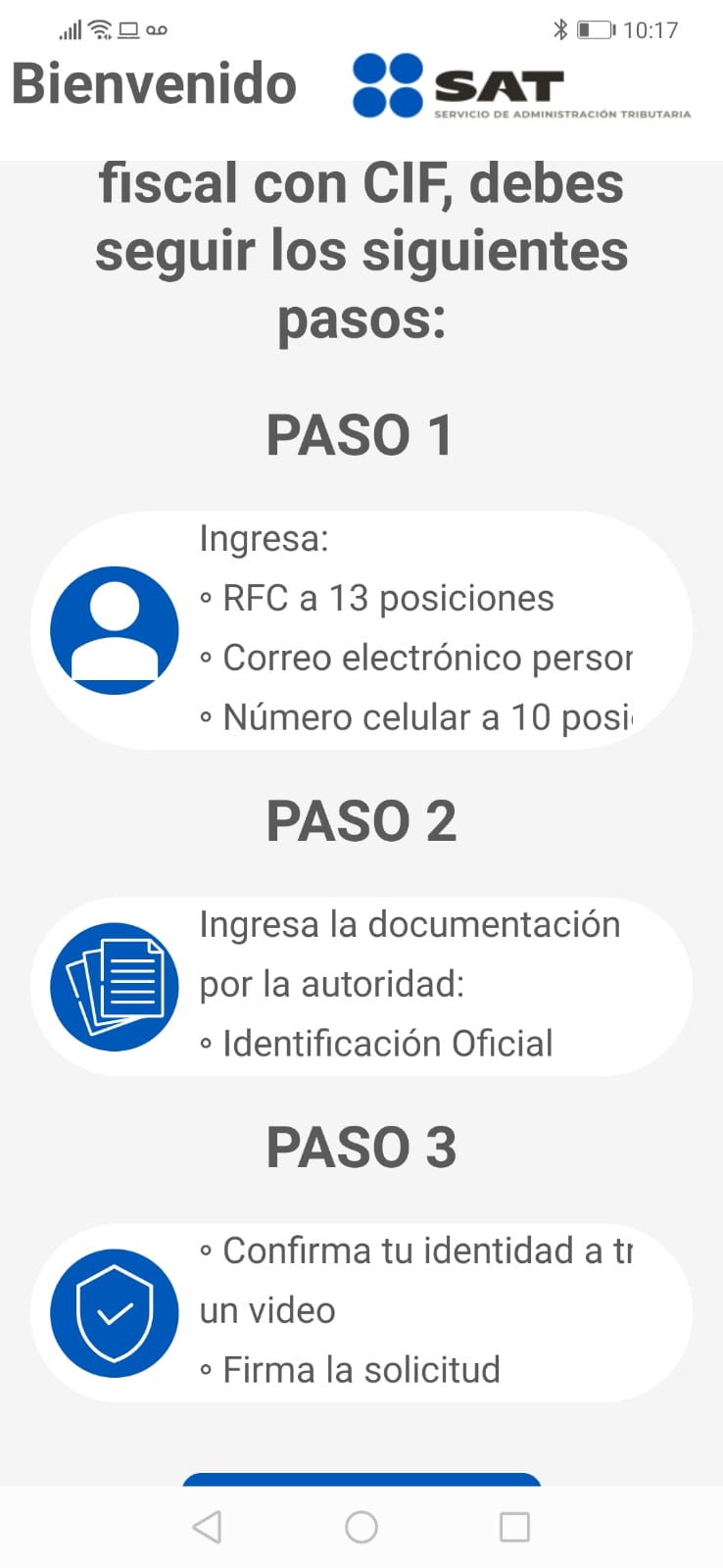 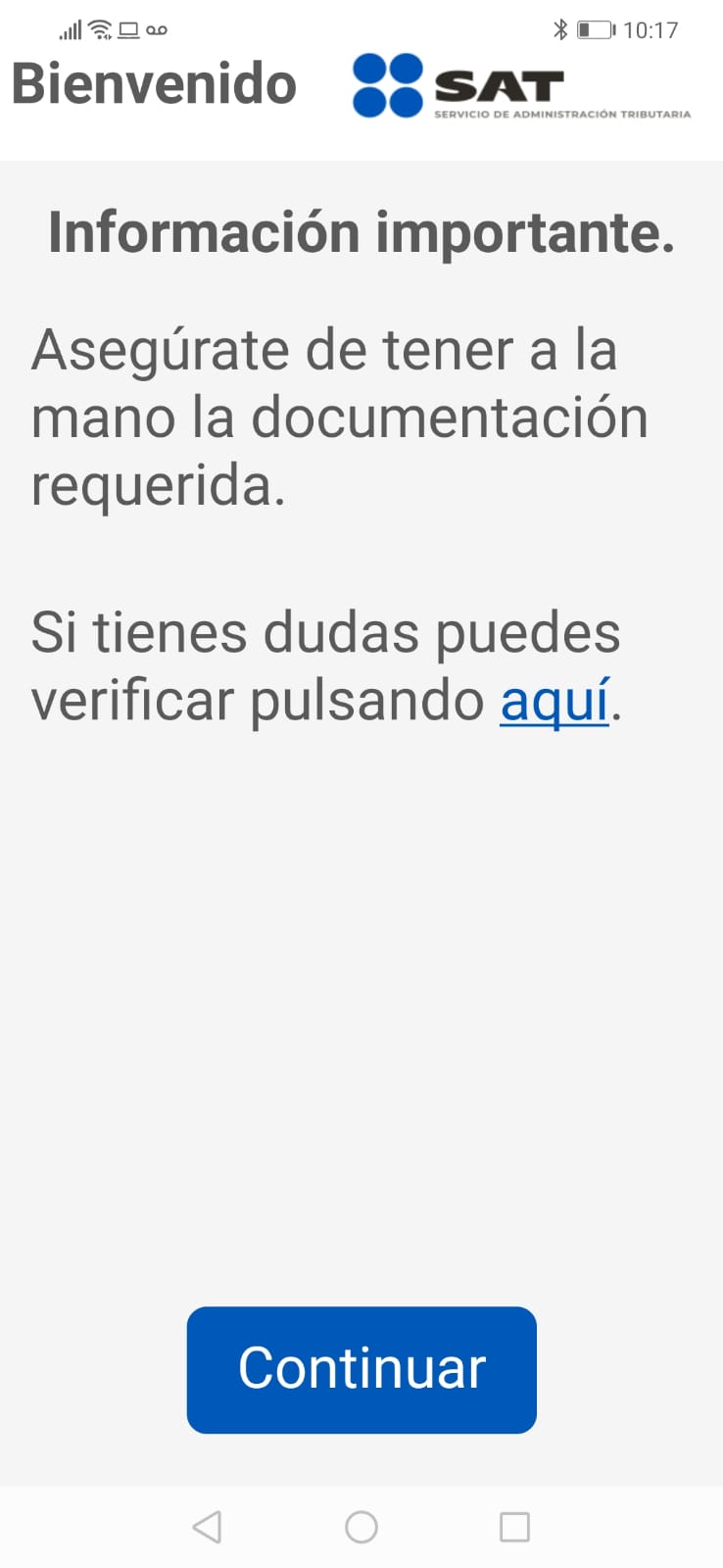 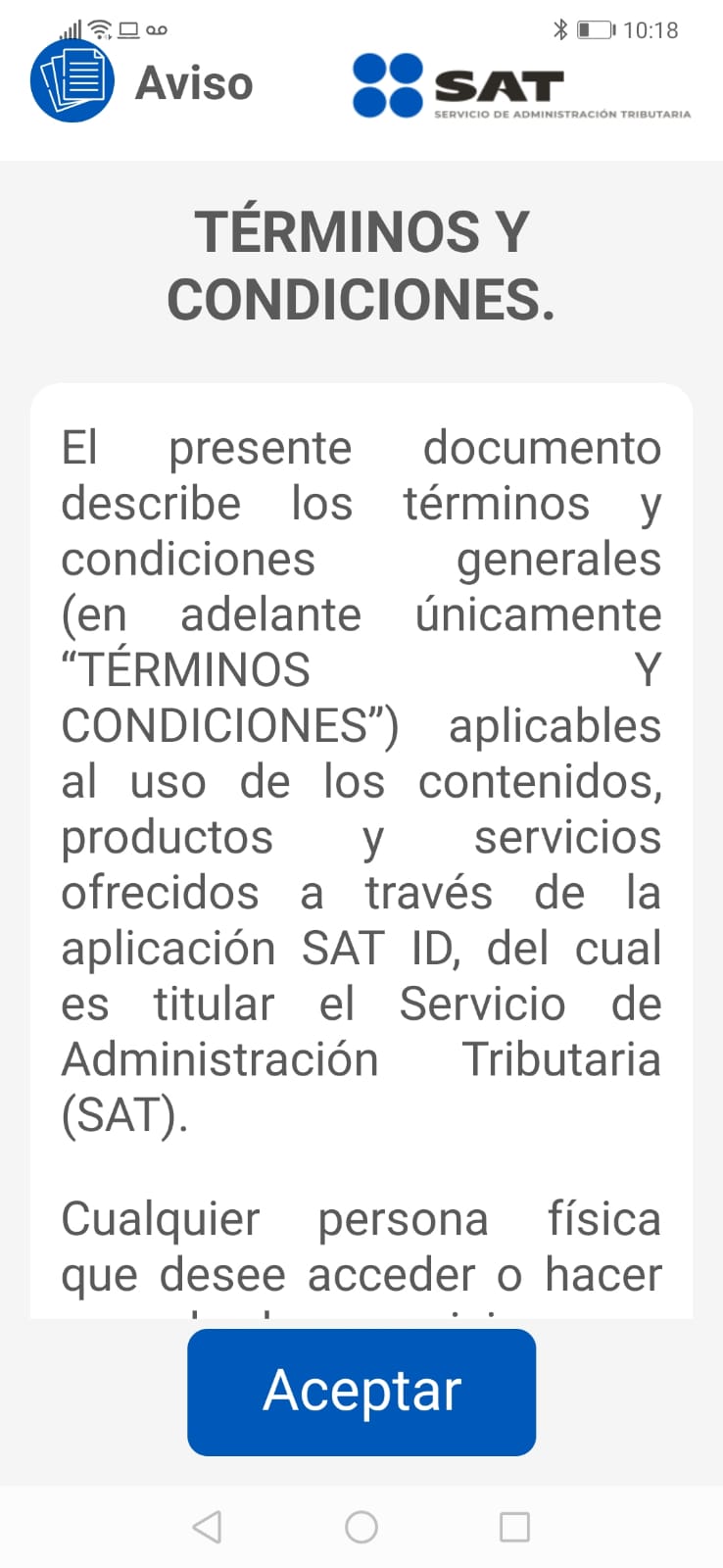 4. Dar aceptar en términos
y condiciones
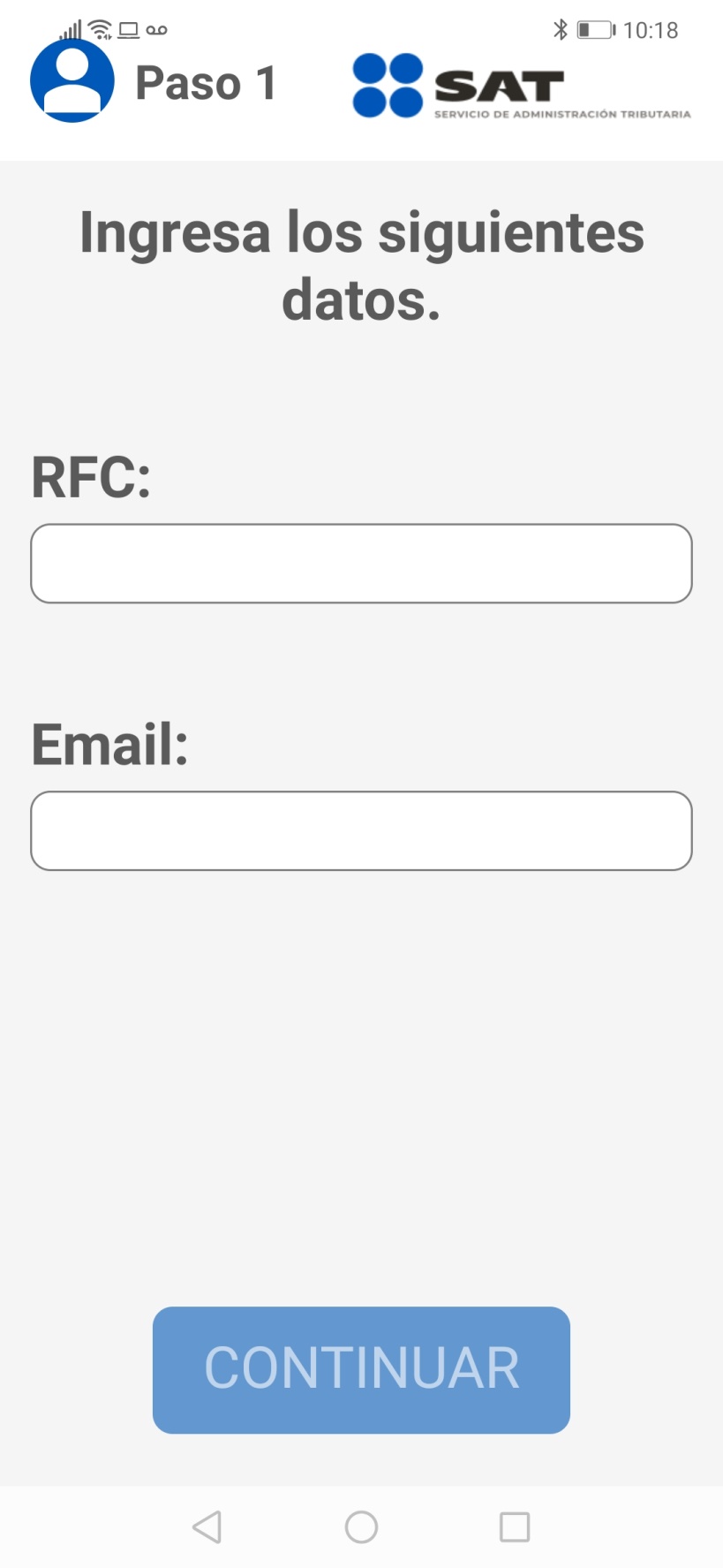 5. Ingresar RFC y correo que puedas
consultar en el momento
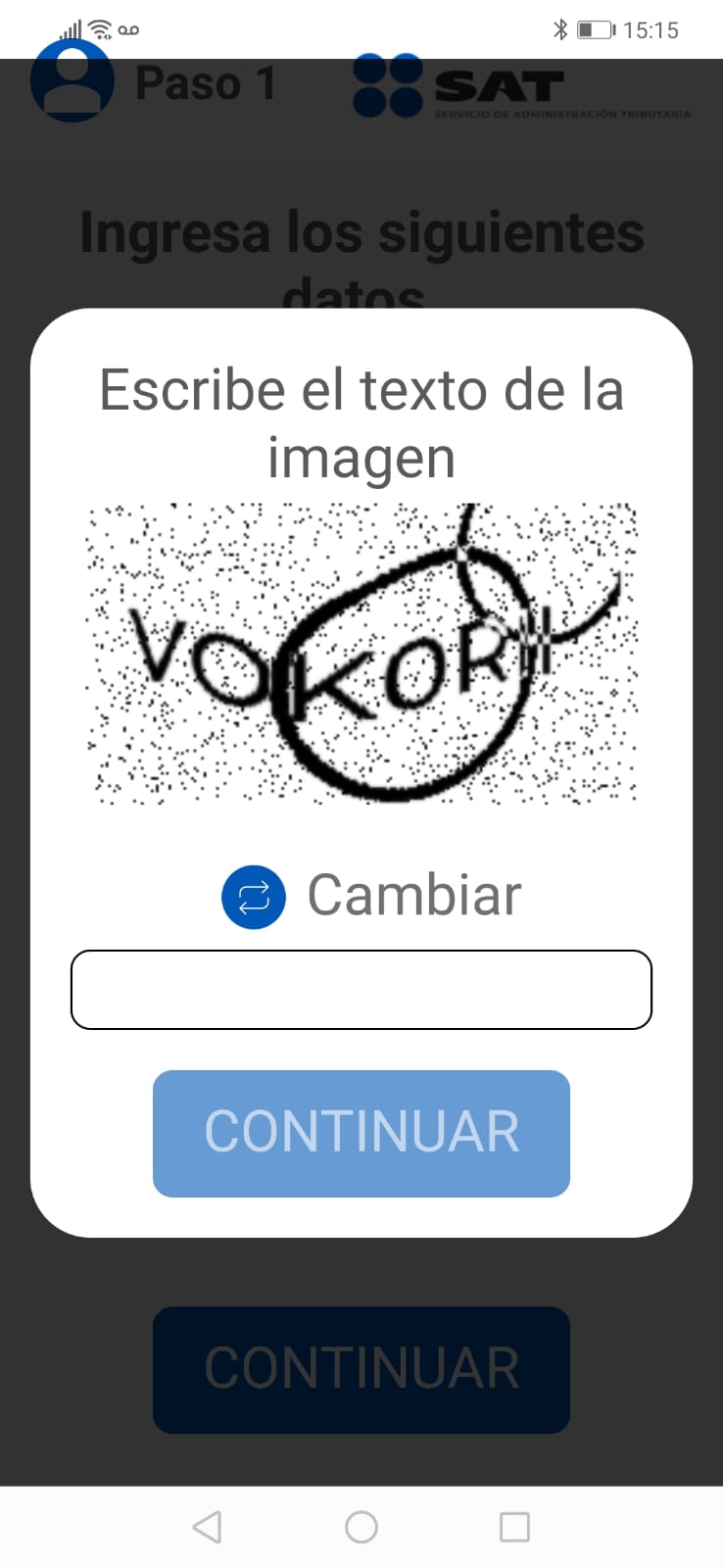 6. Insertar el texto de la imagen que se te muestre
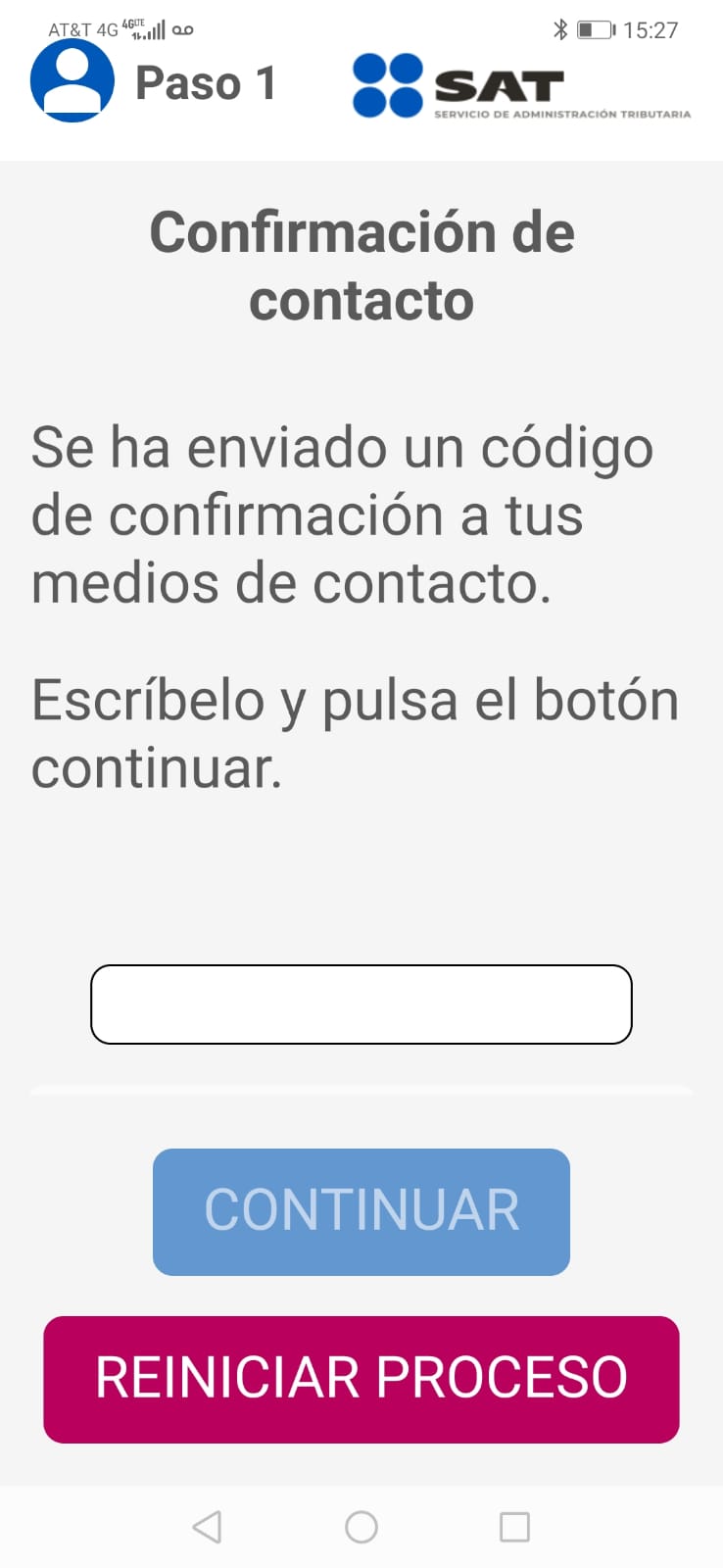 7. Se enviará un código al correo registrado  el cual debes de poner para poder continuar
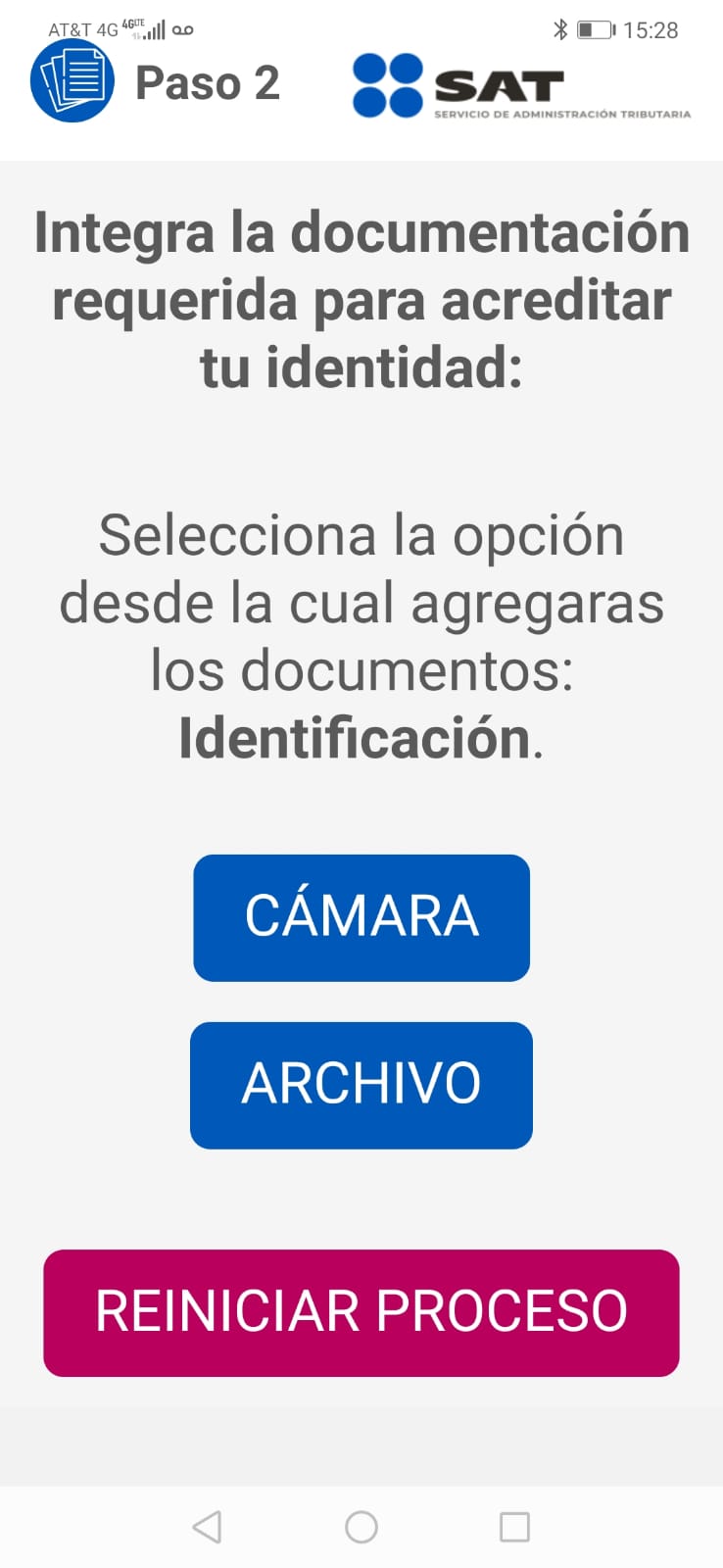 8. Ingresar la Identificación oficial de tu elección puedes tomar las fotos en el momento o haberlas tomado con anterioridad, es importante que las imágenes sean muy claras
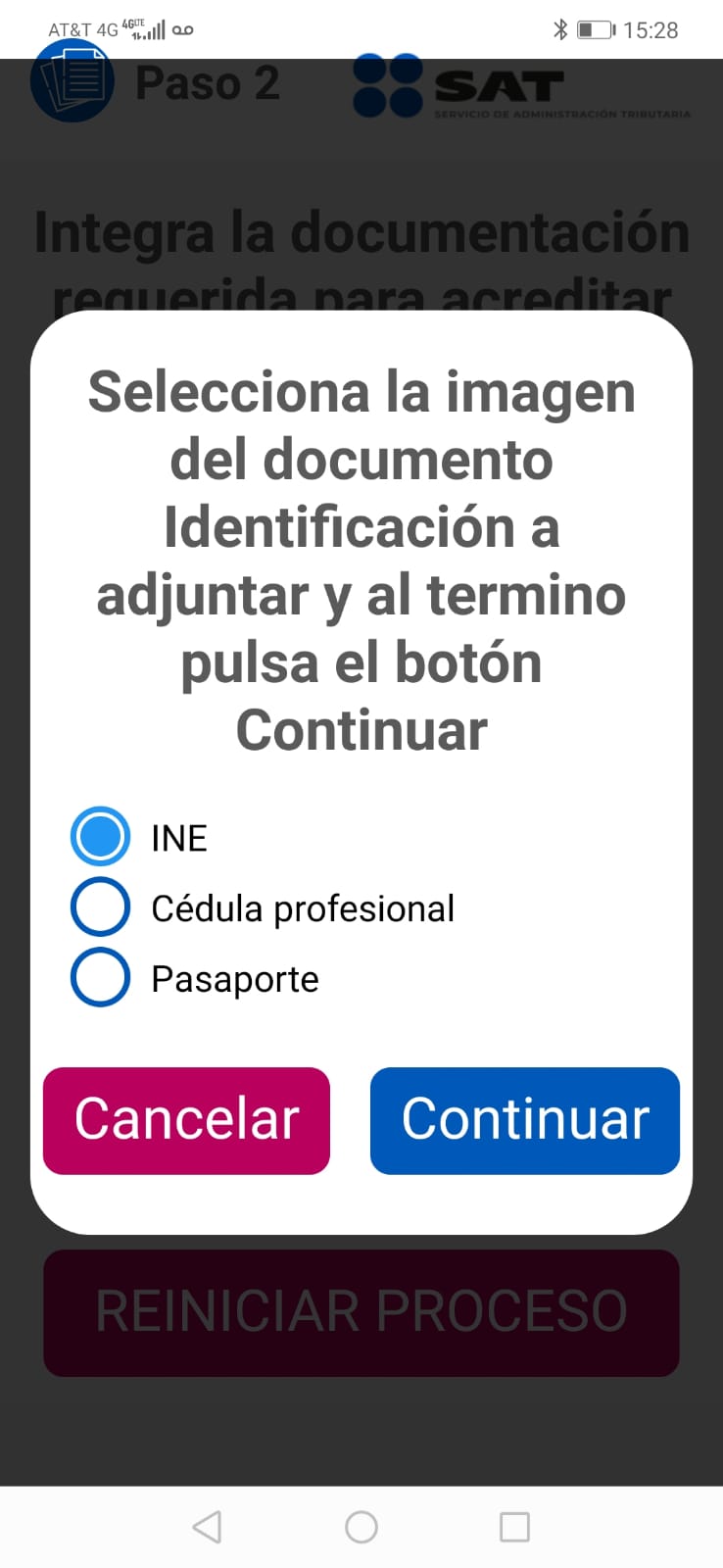 9. Una vez ingresado las imágenes  se selecciona que tipo de identificación está enviando
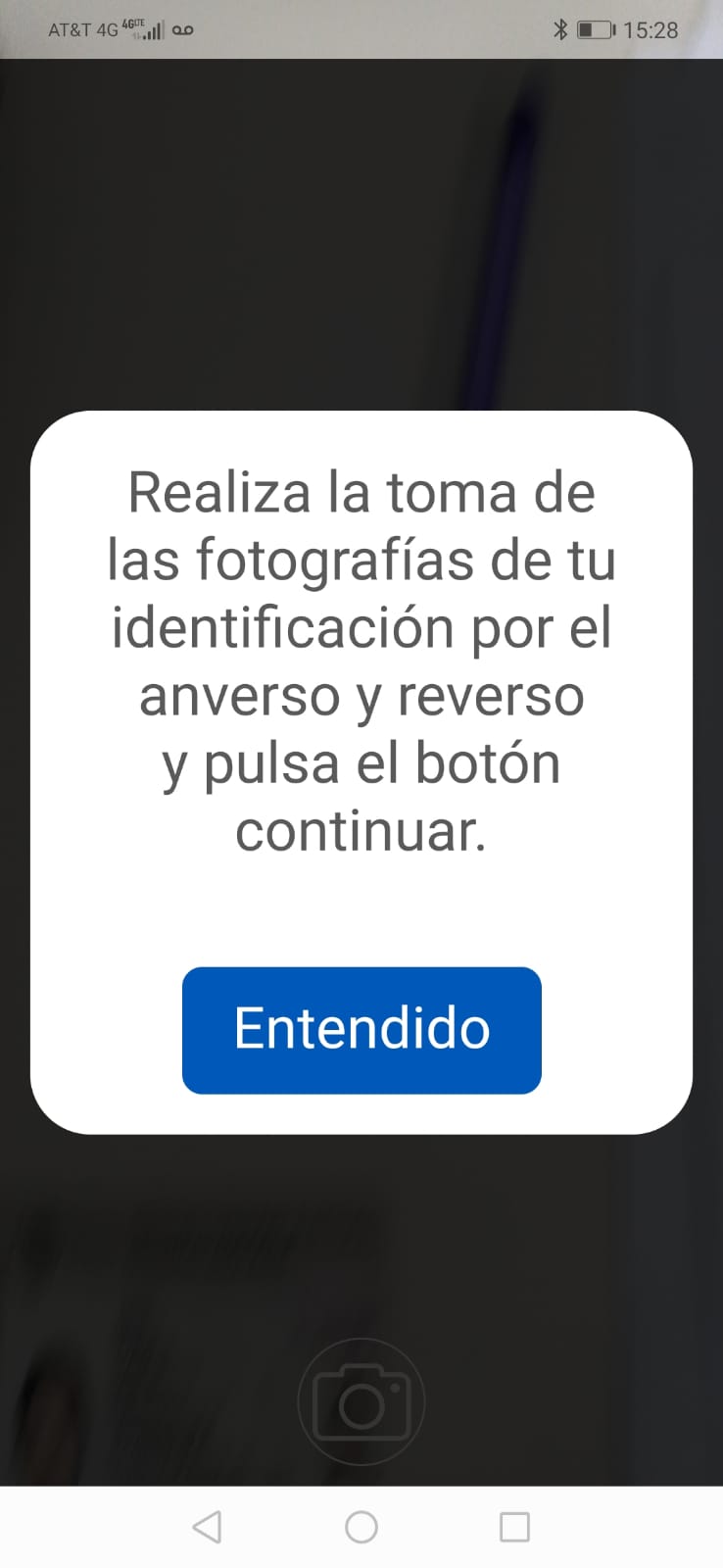 10. En este caso tomamos la foto en el momento y en la identificación a enviar es INE  por lo  que nos pide que sea por ambos lados
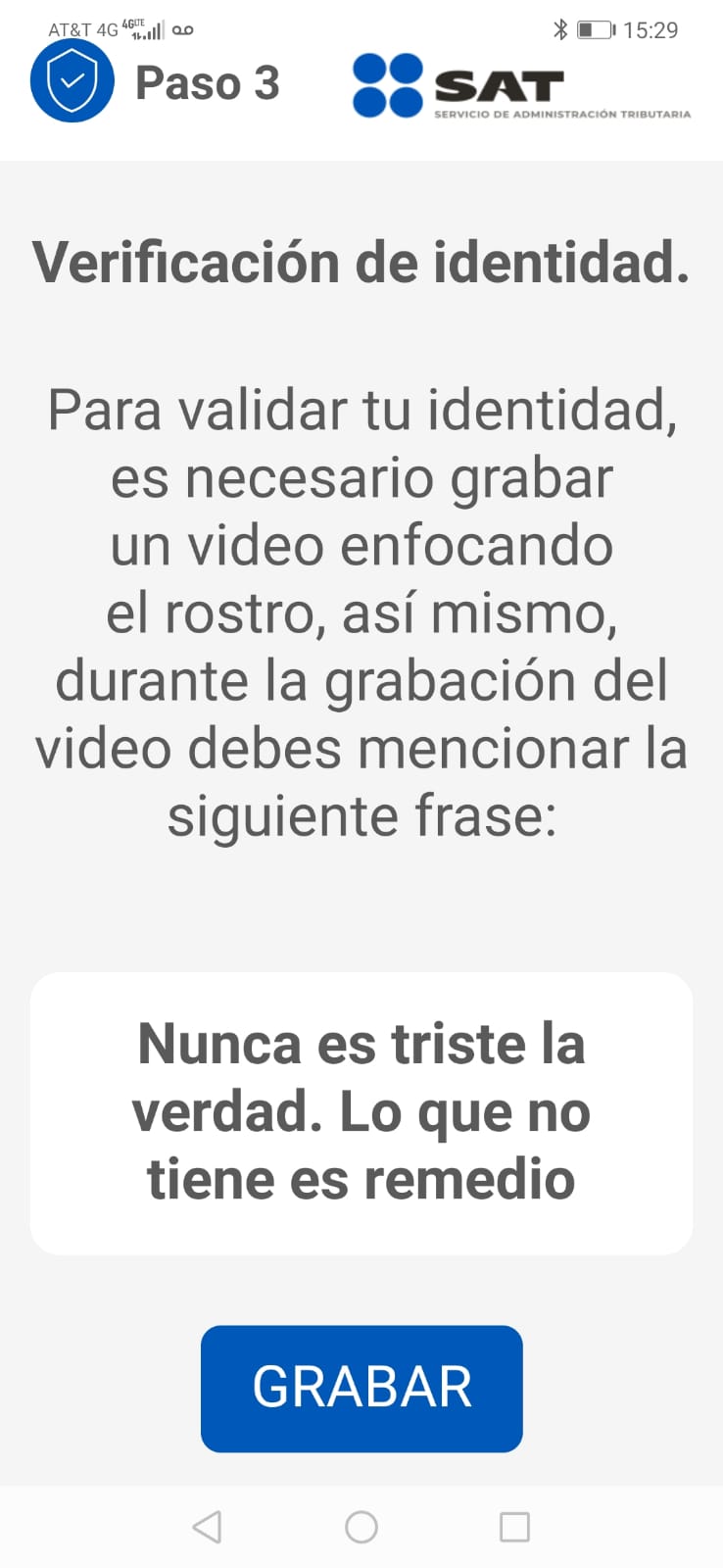 11. Para la verificación de identidad te solicita que grabes un video con alguna frase que te indiquen es importante que digas la frace tal cual te la ponen y se escuche  muy claro, lo podrás escuchar antes de enviarlo si no es muy claro lo grabas de nuevo
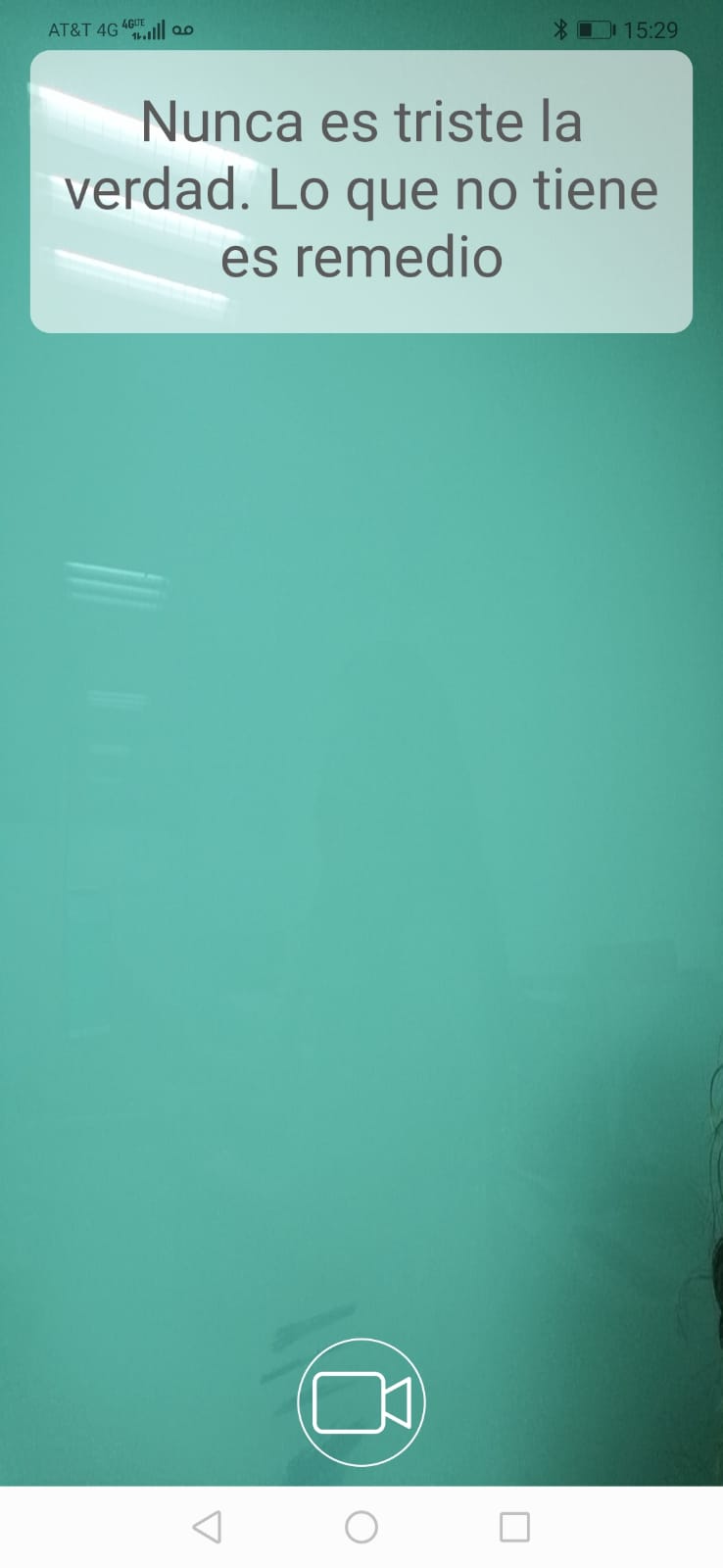 12. Al momento de darle grabar la frase aparece de nuevo en la parte superior de la pantalla para que lo puedas leer
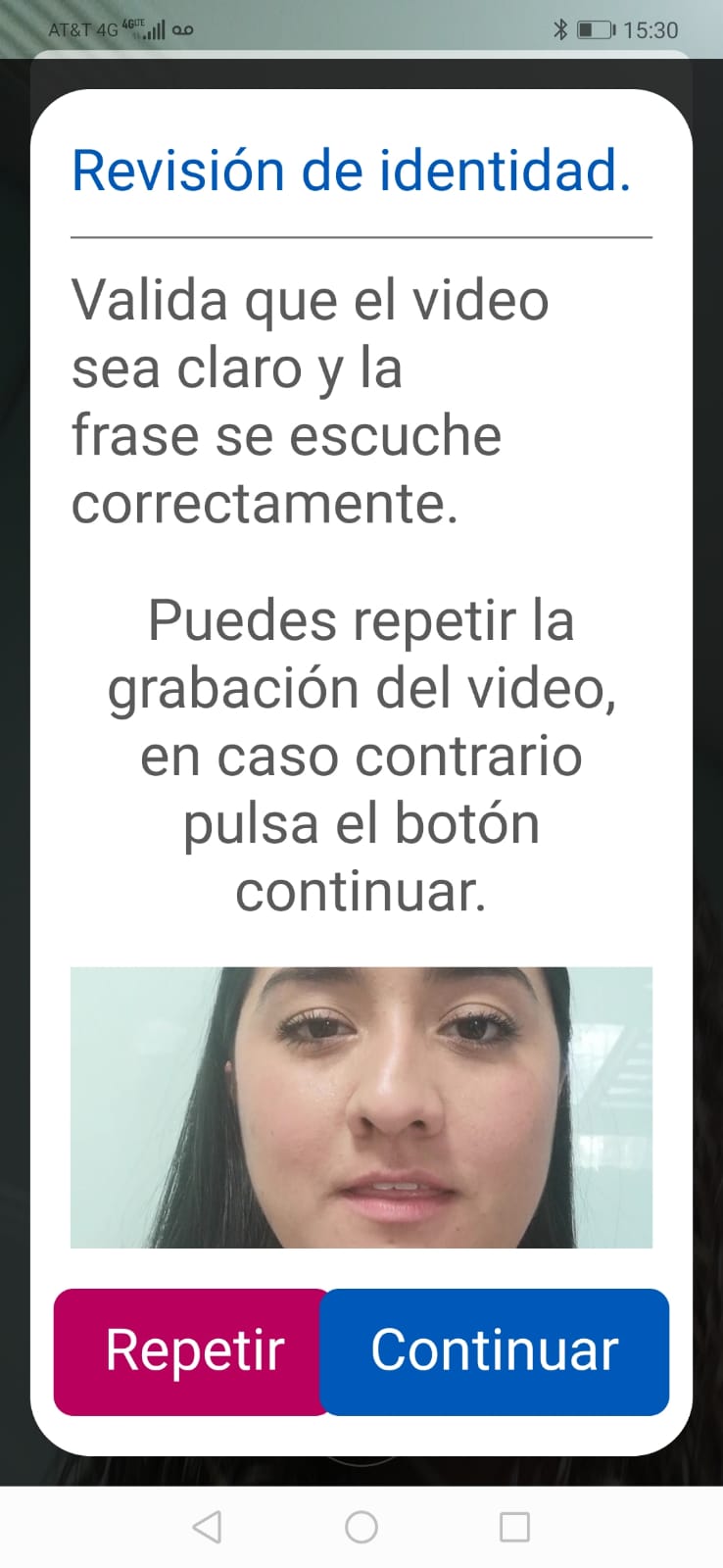 13. Podrás revisar tu video para dar continuar o repetir en caso que no se escuche claro o que tu cara no sea visible
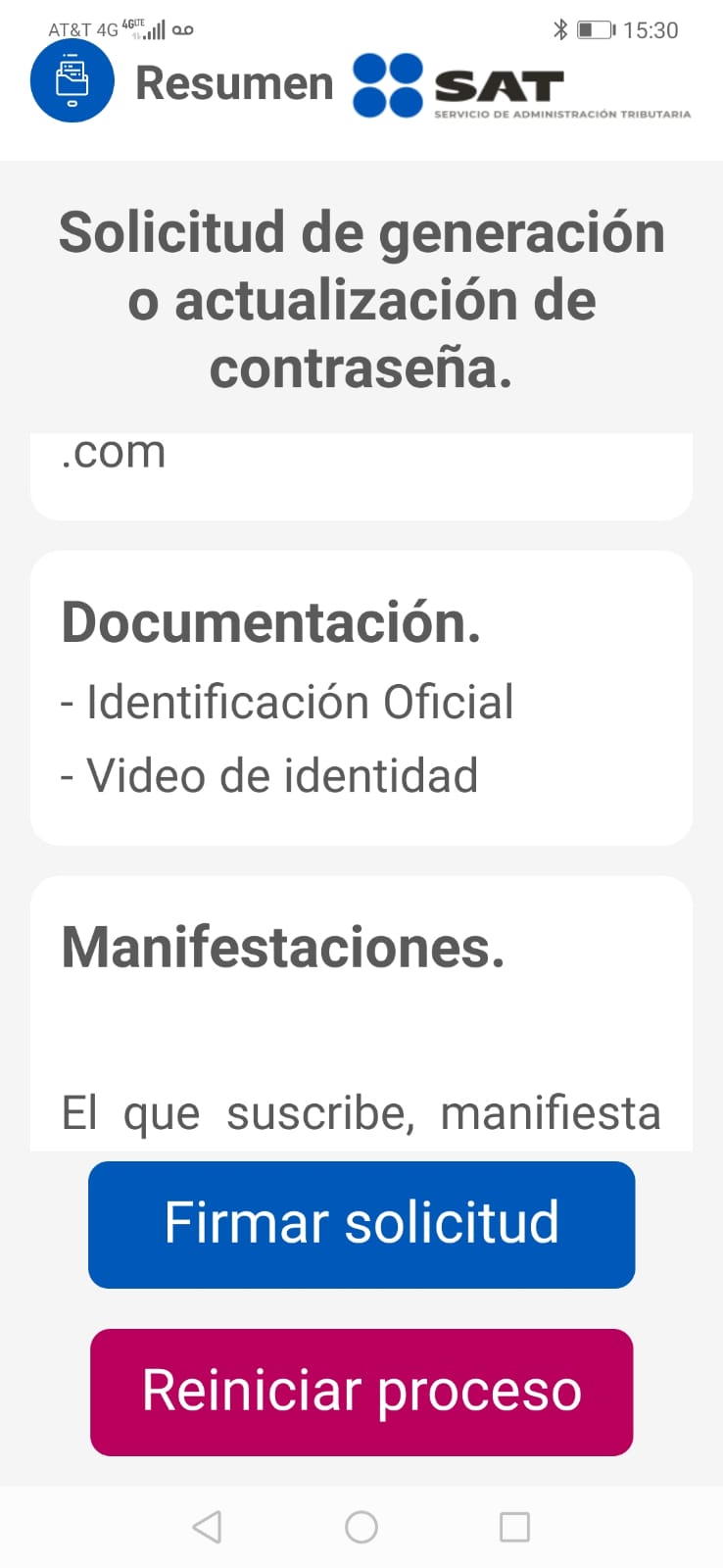 14. Firmar la solicitud
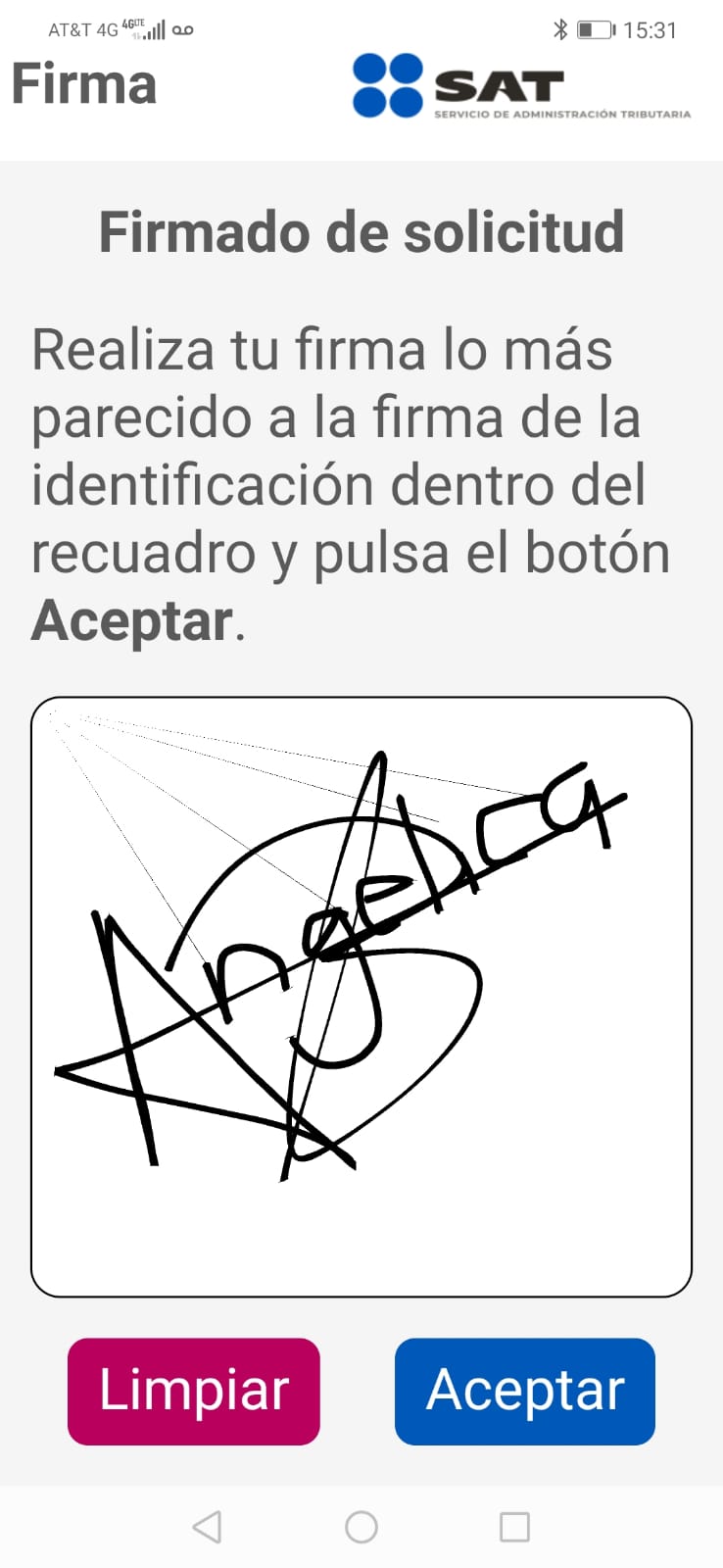 14. Si al momento de firmarla no es muy parecida puedes limpiar el campo las veces que sean necesarias antes de aceptar
15. Posteriormente te llegará un correo electrónico donde te dirán si tu solicitud fue aceptada y enviarán una liga para descargar tu constancia o te llegar en formato PDF